Portfolio Performance Evaluation
18
Bodie, Kane, and Marcus
Essentials of Investments Tenth Edition
18.1 Investment Clients, Service Providers, Objectives of Performance Evaluation
Passive Management
Diversified portfolio with no security mispricing identification
Active Management
Forecasting broad markets and/or identifying mispriced securities to achieve higher returns
Market Timing
Relative performance drives fund movement between risky portfolio and cash
18.1 Investment Clients, Service Providers, Objectives of Performance Evaluation
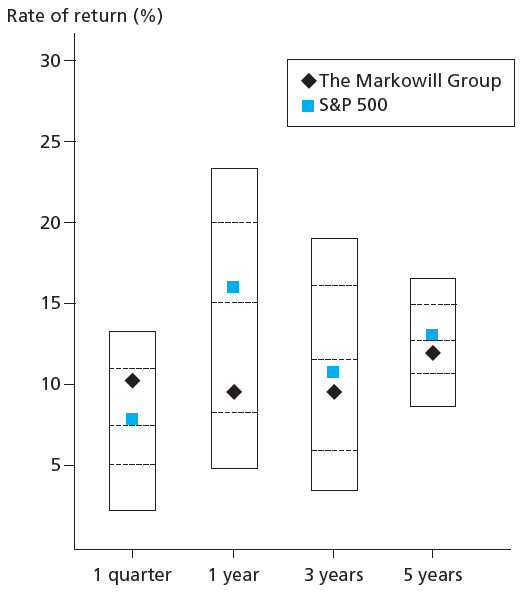 Comparison Universe:
Set of portfolio managers with similar investment styles used to assess relative performance
18.1 Investment Clients, Service Providers, Objectives of Performance Evaluation
18.1 Investment Clients, Service Providers, Objectives of Performance Evaluation
Table 18.1 Performance of Two Managed Portfolios
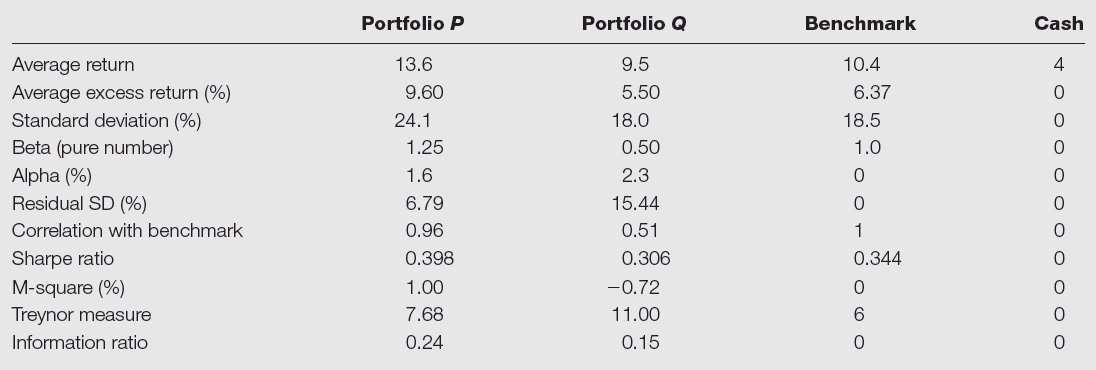 18.1 Investment Clients, Service Providers, Objectives of Performance Evaluation
18.1 Investment Clients, Service Providers, Objectives of Performance Evaluation
M2 Measure:
Return difference between managed portfolio leveraged to match volatility of passive index and return on that index
18.1 M2 Measure: Example
From Figure 18.1
Suppose that instead of investing all its funds in P, the endowment had invested only 76.76% (σM/σP=18.5/24.1) of its funds, with the remainder placed in risk-free assets.
Figure 18.2 M2 of Portfolio
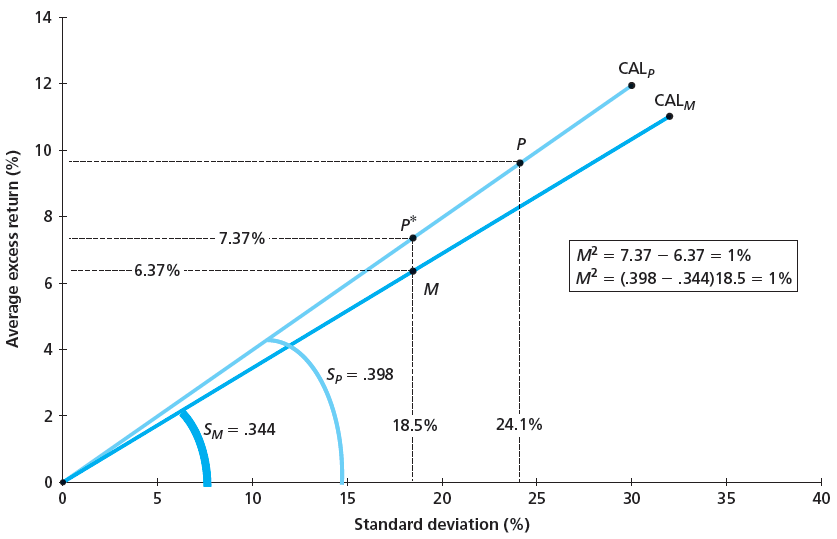 18.1 Investment Clients, Service Providers, Objectives of Performance Evaluation
18.1 Investment Clients, Service Providers, Objectives of Performance Evaluation
Information Ratio
Ratio of alpha to standard deviation of diversifiable risk

The Sharpe Ratio of the Optimized Portfolio is then:
18.1 Information Ratio: Example
18.1 Investment Clients, Service Providers, Objectives of Performance Evaluation
18.1 Investment Clients, Service Providers, Objectives of Performance Evaluation
Alpha Capture and Transport
Alpha transport
Establishing alpha while using index products to both hedge market exposure and establish exposure to desired sectors
Alpha capture
Construction of positive-alpha portfolio with systematic risk hedged away
Table 18.2 Alpha Capture/Transfer, Healthcare Sector
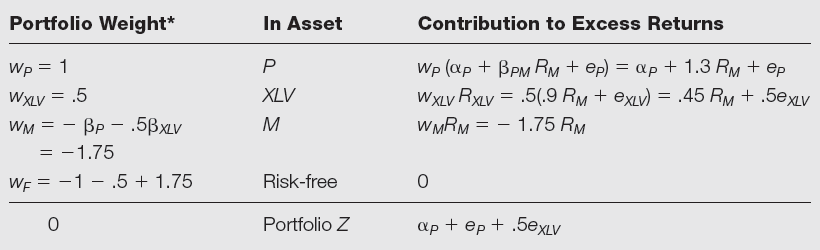 *If P ’s alpha is negative, then reverse the sign of wP and adjust the signs of wM and wF.
18.1 Investment Clients, Service Providers, Objectives of Performance Evaluation
18.2 Style Analysis
Introduced by William Sharpe
1992 study of mutual fund performance shows 91.5% of variation in return could be explained by the funds’ asset allocations to bills, bonds and stocks
Later studies show that > 90% of the variation in return could be explained by the funds’ allocation to a broader range of asset classes
Table 18.3 Sharpe’s Style Portfolios for Magellan Fund
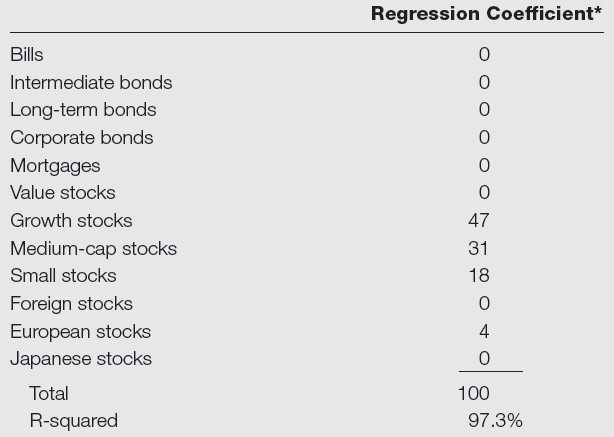 *Regressions are constrained to have nonnegative coefficients and to have coefficients that sum to 100%.
Figure 18.3 Fidelity Magellan Fund Cumulative Return Difference versus Style Benchmark
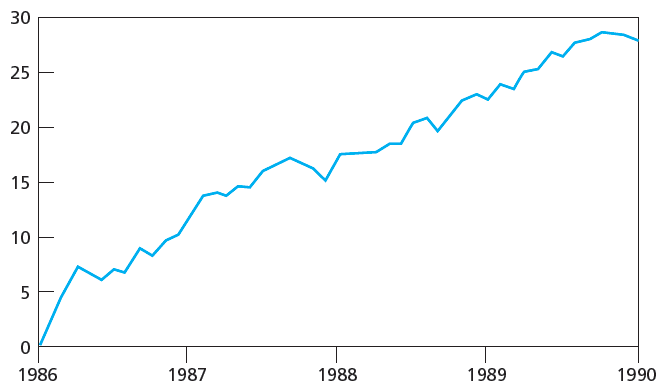 Figure 18.4 Fidelity Magellan Fund Cumulative Return Difference versus S&P 500
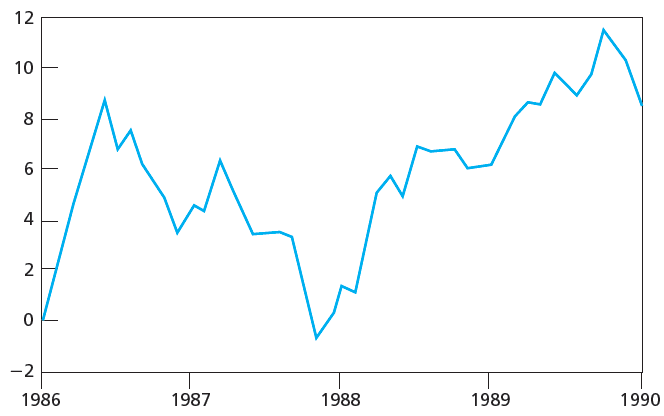 Figure 18.5 Average Tracking Error, 636 Mutual Funds, 85-89
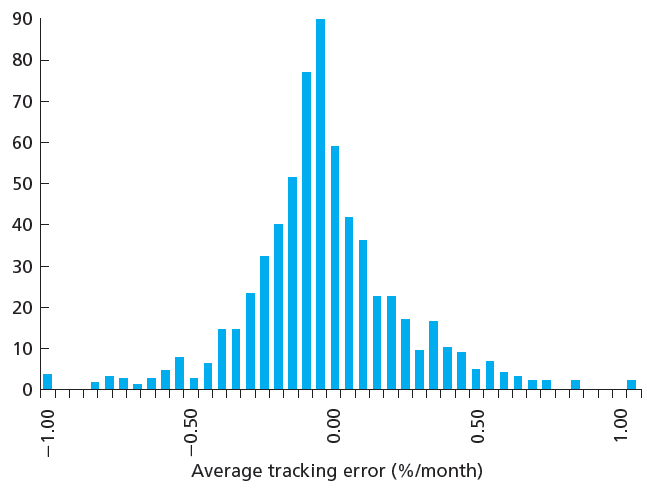 18.3 Morningstar’s Risk-Adjusted Rating
Company peer groups established based on Morningstar style definitions
Risk-adjusted performance ranked; then stars assigned according to table
Figure 18.6 Rankings Based on Morningstar’s Category RARs and Excess Return Sharpe Ratios
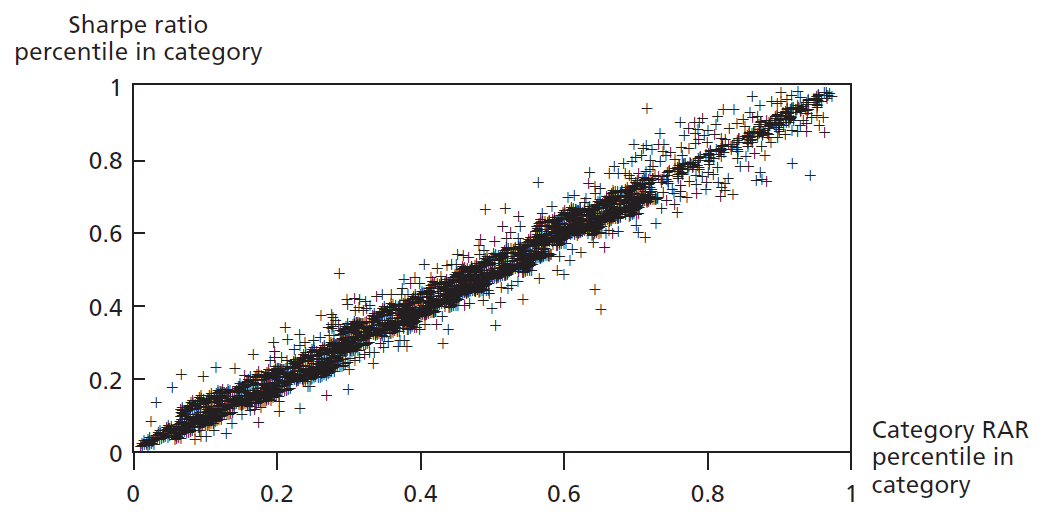 18.4 Risk Adjustments with Changing Portfolio Composition
Problems with Performance Measures
Assume fund maintains constant level of risk
Particularly problematic for funds engaging in active asset allocation
In large universe of funds, some will have abnormal performance each period by chance
Survivorship bias
Upward bias in average fund performance due to failure to account for failed funds over sample period
Figure 18.7 Portfolio Returns
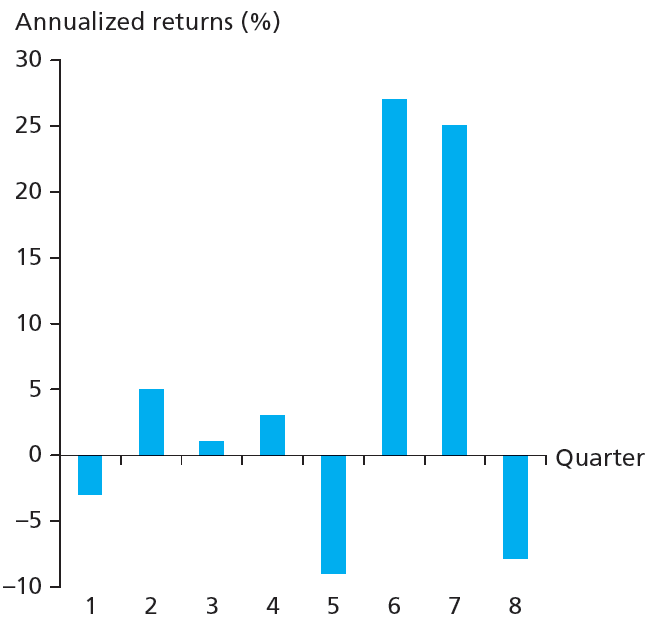 18.5 Performance Attribution Procedures
Decomposing overall performance into components
Determined by specific portfolio choices
Broad asset allocation among types of securities
Industry weighting in equity portfolio
Security choice
Timing
Table 18.4 Performance of Managed Portfolio
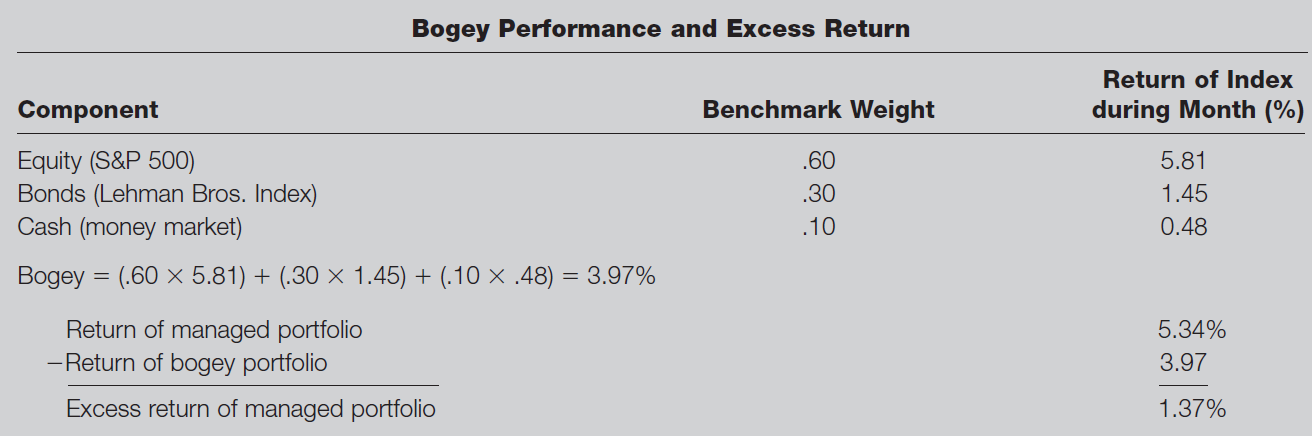 Bogey
Benchmark portfolio comprised of three indexes with given weights
Bogey return represents return on unmanaged portfolio
Weights represent standard portfolio for typical risk tolerance of given type of client or typical fund in category
Table 18.5 Performance Attribution
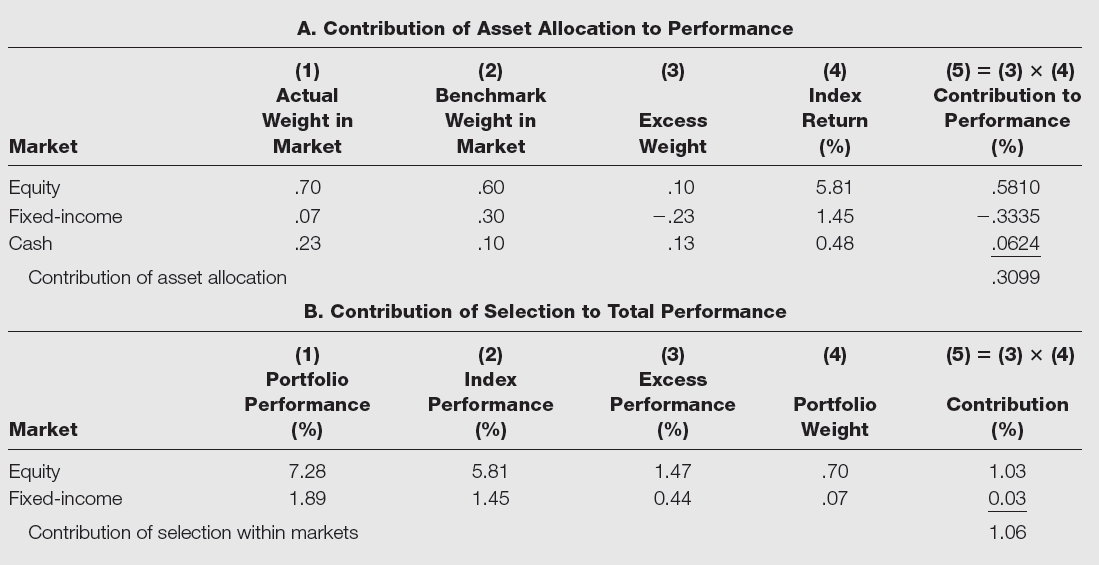 Table 18.6 Sector Allocation within Equity Market
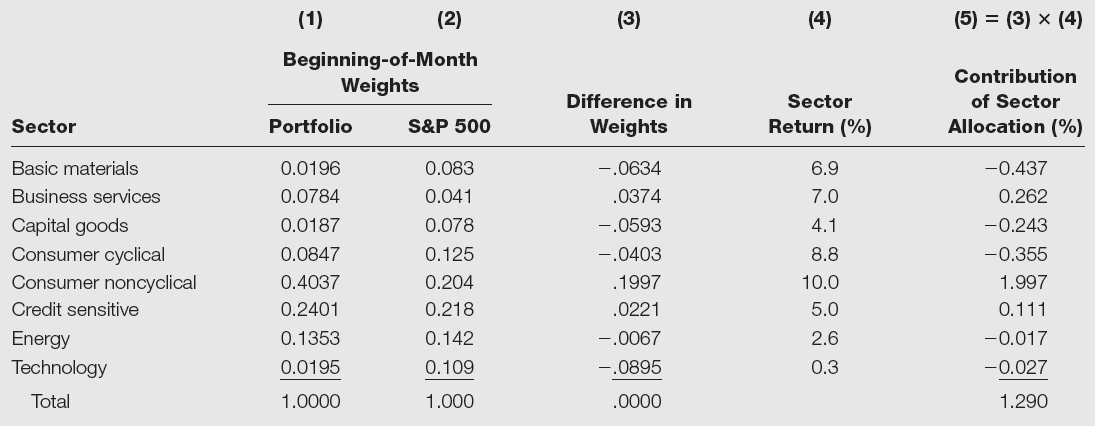 Table 18.7 Portfolio Attribution: Summary
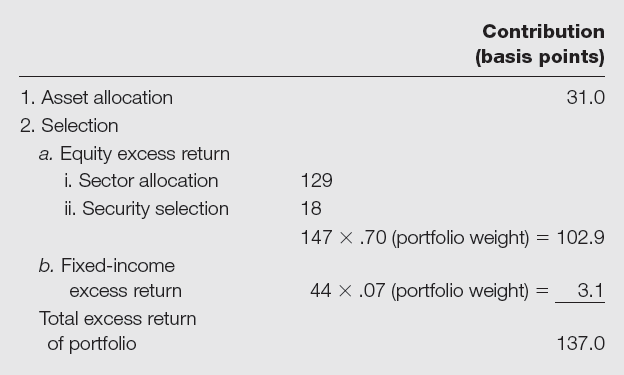 18.6 Market Timing
Adjust asset allocation for changes in market
Shift between stocks and money market instruments or bonds
Option-like if one has perfect ability to forecast 
Little evidence of persistent market-timing ability
With Imperfect Ability to Forecast
Takes long time horizon to judge ability
Judge proportions of correct calls: Bull vs. Bear
Figure 18.8 Rate of Return: Perfect Market Timer
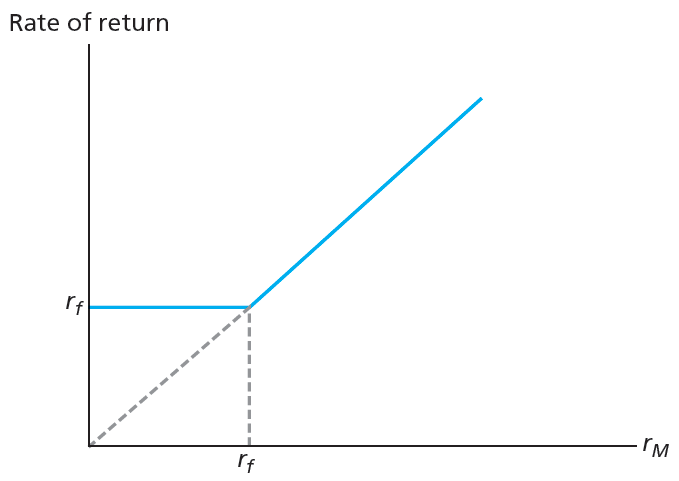 Table 18.8 Performance of Cash, Stocks, and Perfect Timing Strategies
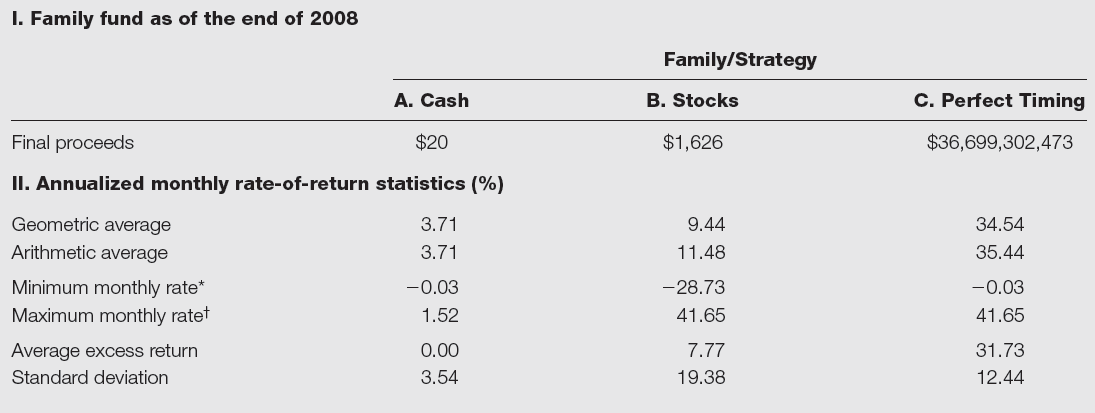 Figure 18.9A Characteristic Lines
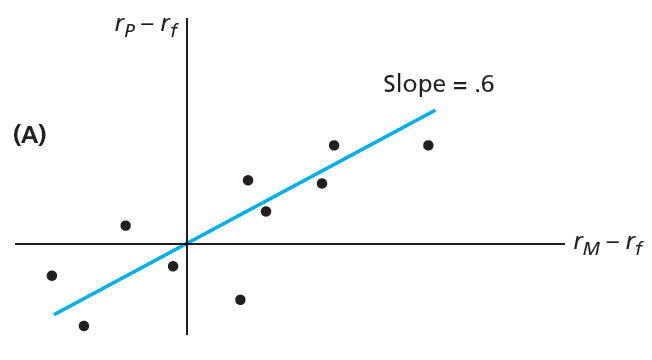 Figure 18.9B Characteristic Lines
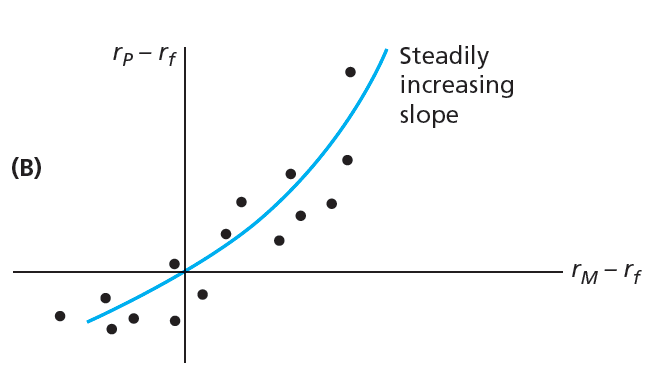